Financial
Status
Update
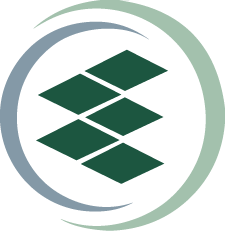 EASTERN WEST VIRGINIA COMMUNITY AND TECHNICAL COLLEGE
Board of Governors Meeting – January 25, 2023
Financial Highlights
09/30/22 Financial Statements (were emailed to members)
Cash Balances (at 12/31/22)
Budget Revisions (no revisions since last meeting)
HEERF Funds Balance (at 12/31/22)

Pending:
       	
	- Budget Scenarios (Finance Committee discussion)
	- Finance Committee is to schedule a meeting.
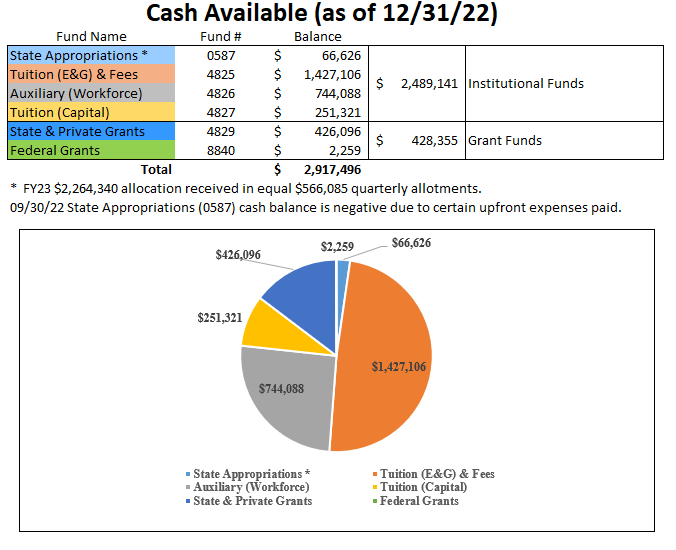 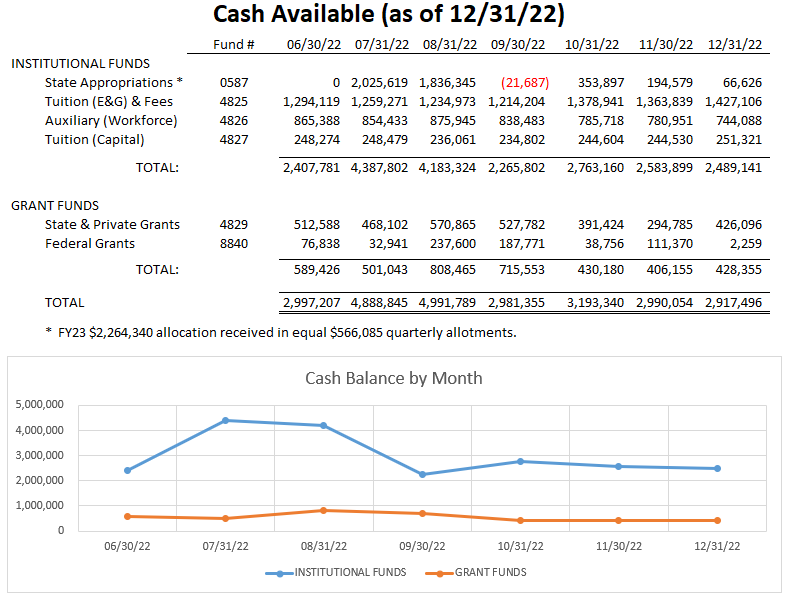 FY23 Budget Revisions
No budget revisions since last board meeting.
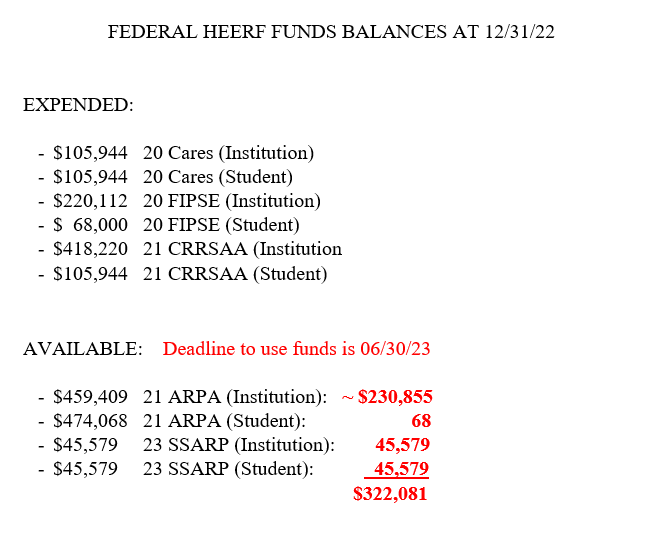